25-3
These materials are by the Kongki Ka Project and are made available to you under the terms of the Creative Commons Attribution ShareAlike license 4.0.
You have permission to share and redistribute these materials in any format and to make reasonable revisions and adaptations of this translation, provided that:
•	You include the above licence and source information.
•	If you redistribute these materials or create derivatives, you must distribute your contributions under the same license as the original.

The Holy Bible, Berean Standard Bible, BSB is produced in cooperation with Bible Hub, Discovery Bible, OpenBible.com, and the Berean Bible Translation Committee. This text of God's Word has been dedicated to the public domain.

Tibetan text is from the The Holy Bible in Modern Literary Tibetan, New Tibetan Bible translation.
This translation is made available under the terms of the Creative Commons Attribution-NonCommercial-NoDerivatives 4.0 International license.
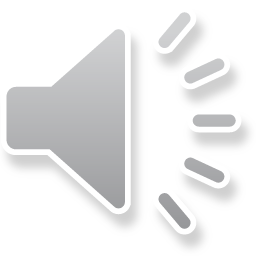 [Speaker Notes: Checked Kham
25 Into Exile
1. Israel’s evil deeds -1 Kings 12:25- 13:5; 2 Kings 17:1-19 (Left Top)
2. Book of the law is found - 2 Kings 22-23:25 (Right Top)
3. Jehoiakim burns Jeremiah’s scroll - Jeremiah 36 (Right Bottom)
4. Jeremiah is thrown into the cistern - Jeremiah 38:1-13 (Left Bottom)
5. Destruction of Jerusalem/ Judah into exile - 2 Kings 24:8-16 , 25:8-21 Jeremiah
39:11-14 (Center)]
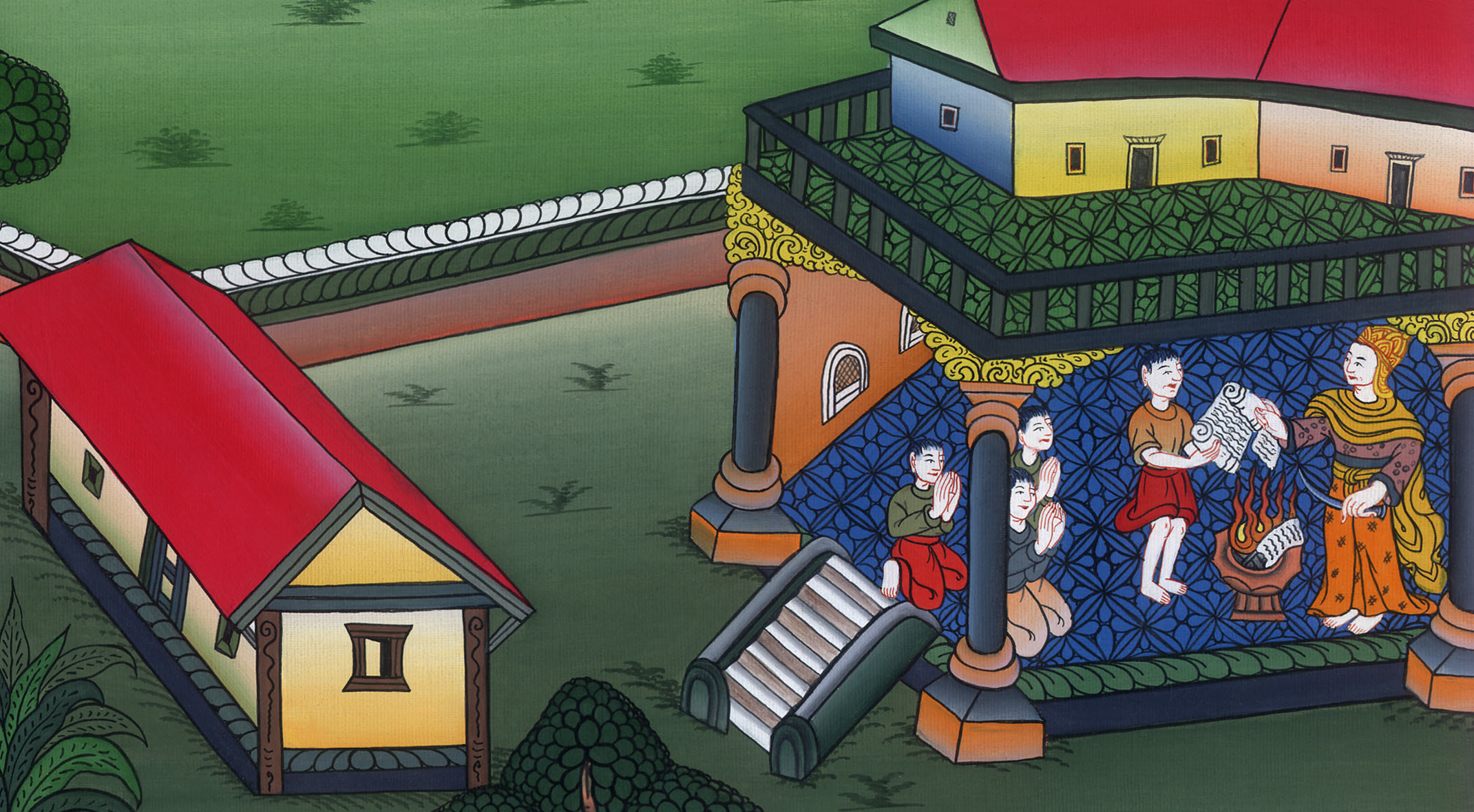 ཡེར་མི་ཡཱ 36
རྒྱལ་པོས་ཤོག་སྒྲིལ་བསྲེགས་པ།
3. Jehoiakim burns Jeremiah’s scroll - Jeremiah 36 (Right Bottom)
ཡེར་མི་ཡཱ 36
རྒྱལ་པོས་ཤོག་སྒྲིལ་བསྲེགས་པ།
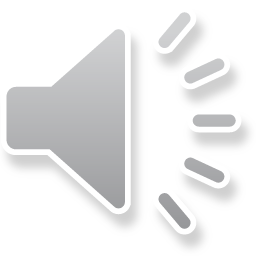 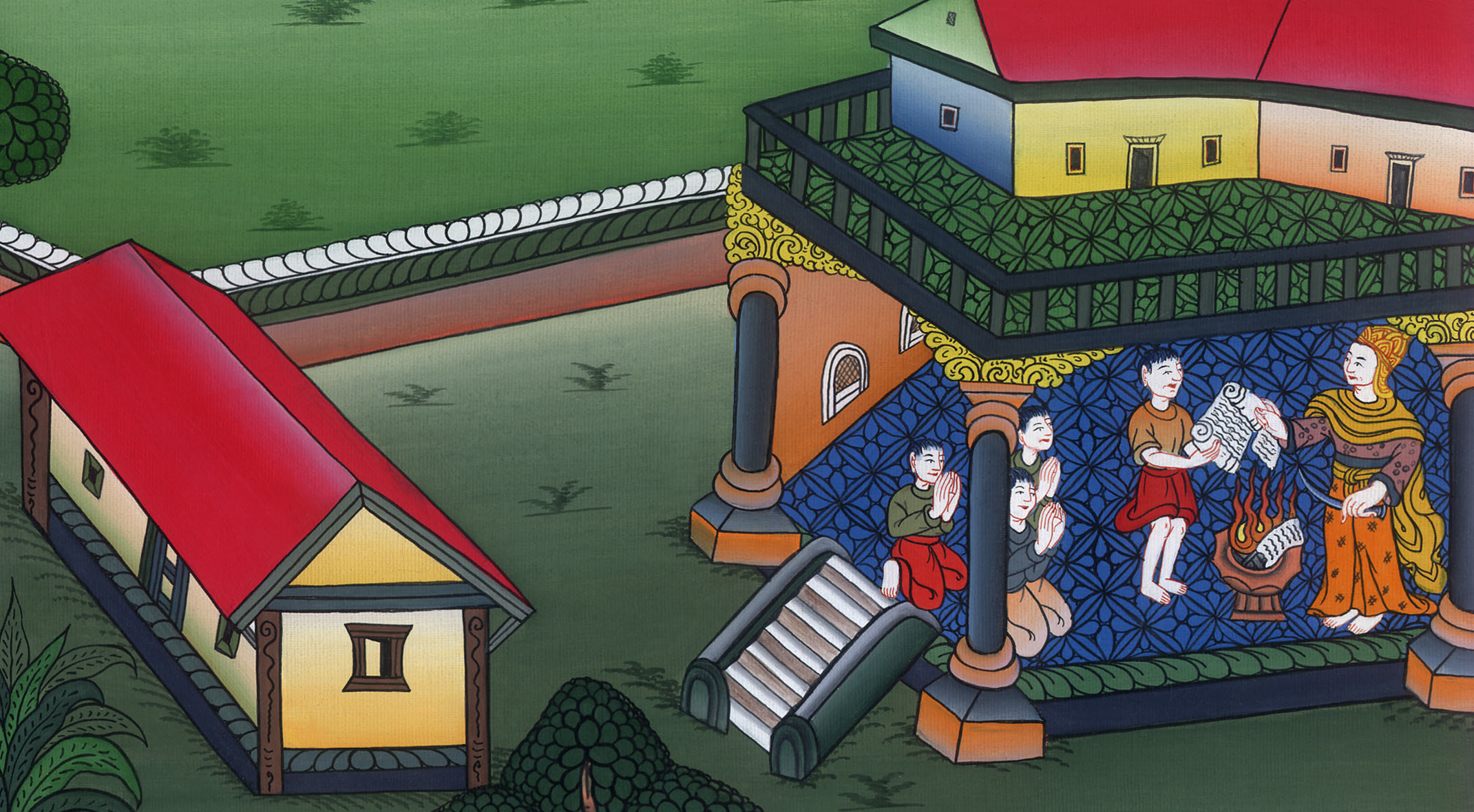 ཡེར་མི་ཡཱ 36
རྒྱལ་པོས་ཤོག་སྒྲིལ་བསྲེགས་པ།
This work is licensed under a Creative Commons Attribution-ShareAlike 4.0 International License
1In the fourth year of Jehoiakim son of Josiah king of Judah, this word came to Jeremiah from the Lord:
1ཡ་ཧུ་དཱའི་རྒྱལ་པོ་ཡོ་ཤི་ཡཱའི་བུ་ཡེ་ཧོ་ཡཱ་ཀིམ་གྱི་སྲིད་ལོ་བཞི་པར། དཀོན་མཆོག་ཡ་ཝཱེའི་བཀའ་ནི་ཡེ་རེམ་ཡཱ་ལ་བྱུང་བ་འདི་ལྟ་སྟེ།
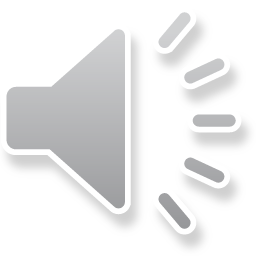 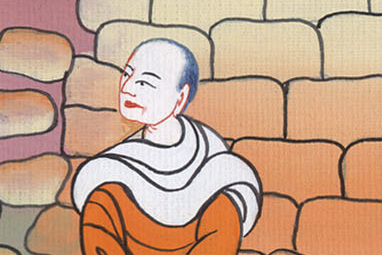 ཡེར་མི་ཡཱ། 36:1
2“Take a scroll and write on it all the words I have spoken to you concerning Israel, Judah, and all the nations, from the day I first spoke to you during the reign of Josiah until today.
2ཁྱོད་ཀྱིས་ཤོག་སྒྲིལ་ཞིག་བླངས་ནས། ཡེས་ར་ཨེལ་དང་ཡ་ཧུ་དཱ། དེ་མིན་མི་རིགས་ཐམས་ཅད་ཀྱི་སྐོར་ལ་སྨྲས་པའི་གཏམ་ཡོད་ཚད་དེ། ཡོ་ཤི་ཡཱས་སྲིད་བསྐྱངས་པའི་དུས་ནས་དེ་རིང་གི་བར་དུ་ངས་ཁྱོད་ལ་བསྒོས་པའི་བཀའ་ཐམས་ཅད་ཕྲིས་ཤིག
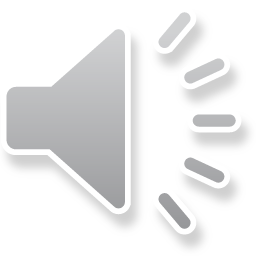 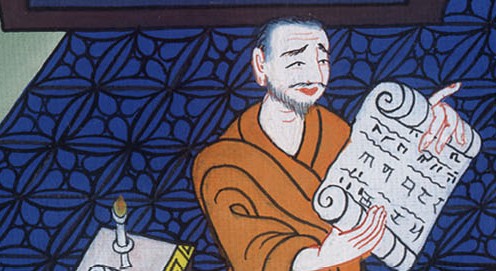 ཡེར་མི་ཡཱ། 36:2
3Perhaps when the people of Judah hear about all the calamity I plan to bring upon them, each of them will turn from his wicked way. Then I will forgive their iniquity and their sin.”
3གཅིག་བྱས་ན་ཡ་ཧུ་དཱ་ཁྱིམ་རྒྱུད་ཀྱིས་ངས་དེ་དག་ལ་འབྱུང་དུ་འཇུག་འདོད་པའི་ཆག་སྒོ་རྣམས་ཐོས་ནས། མི་རེ་རེ་རང་གི་ལོག་ལམ་དང་འབྲལ་བར་འགྱུར་ཡང་སྲིད་དེ། ངས་ཀྱང་དེ་དག་གི་ཉེས་སྐྱོན་དང་སྡིག་པ་སེལ་བར་བྱའོ་ཞེས་གསུངས།
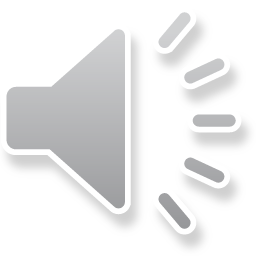 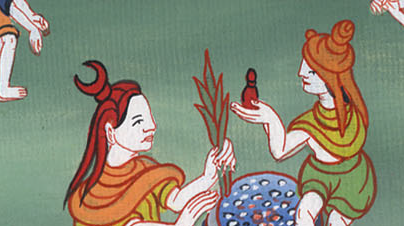 ཡེར་མི་ཡཱ། 36:3
4So Jeremiah called Baruch son of Neriah, and at the dictation of Jeremiah, Baruch wrote on a scroll all the words that the Lord had spoken to Jeremiah.
4དེ་ནས་ཡེ་རེམ་ཡཱ་ཡིས་ནེར་ཡཱའི་བུ་པཱ་རུག་བོས་འོངས་པ་དང་། པཱ་རུག་གིས་ཡེ་རེམ་ཡཱའི་ཞལ་ནས་དཀོན་མཆོག་ཡ་ཝཱེས་གསུངས་པའི་བཀའ་མཆིད་ཐམས་ཅད་ཤོག་སྒྲིལ་སྟེང་དུ་བཀོད།
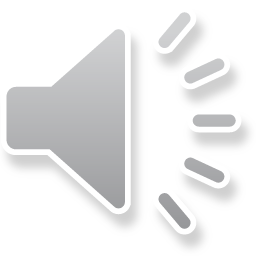 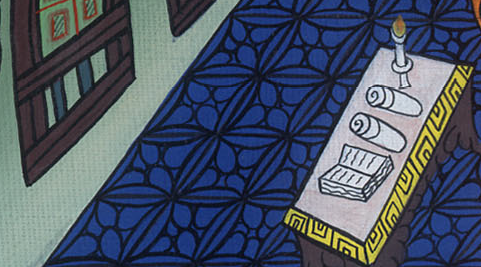 ཡེར་མི་ཡཱ། 36:4
5Then Jeremiah commanded Baruch, “I am restricted; I cannot enter the house of the Lord; 6so you are to go to the house of the Lord on a day of fasting…
5ཡེ་རེམ་ཡཱ་ཡིས་པཱ་རུག་ལ་བཀའ་བསྒོས་ཏེ་ན་རེ། ང་རང་དཀོན་མཆོག་ཡ་ཝཱེའི་མཆོད་ཁང་དུ་འགྲོ་བར་བཀག་པས། 6ཁྱོད་ནི་སྨྱུང་གནས་ཀྱི་དུས་སུ་དཀོན་མཆོག་ཡ་ཝཱེའི་མཆོད་ཁང་དུ་སོང་ནས་དཀོན་མཆོག་ཡ་ཝཱེའི་བཀའ་སྟེ། …
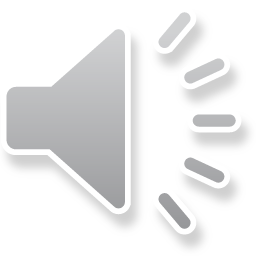 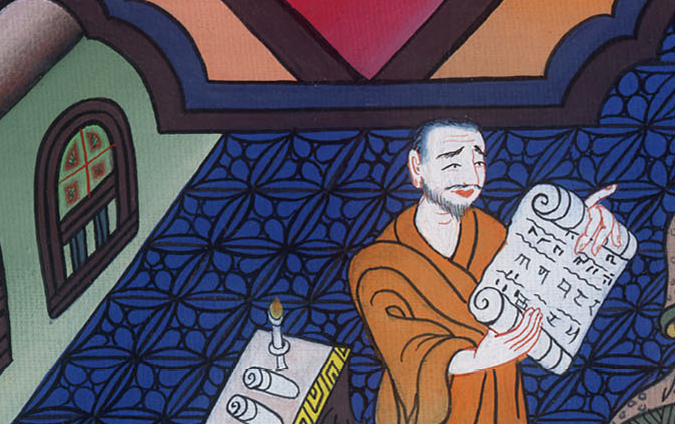 ཡེར་མི་ཡཱ། 36:5
and in the hearing of the people you are to read the words of the Lord from the scroll you have written at my dictation. Read them in the hearing of all the people of Judah who are coming from their cities.
ཁྱོད་ཀྱིས་ངའི་ངག་ནས་ཤོག་སྒྲིལ་སྟེང་ཡི་གེར་བཀོད་པ་དེ་མི་རྣམས་དང་ཡ་ཧུ་དཱའི་གྲོང་ཁྱེར་རེ་རེ་ནས་འོངས་པའི་མི་ཐམས་ཅད་ཀྱི་རྣ་བར་སྒྲོགས་ཤིག་དང་།
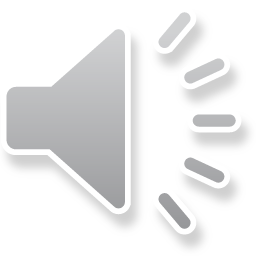 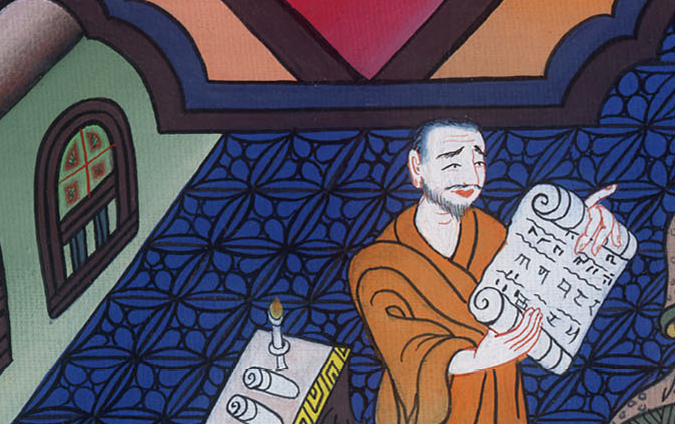 ཡེར་མི་ཡཱ། 36:6
7Perhaps they will bring their petition before the Lord, and each one will turn from his wicked way; for great are the anger and fury that the Lord has pronounced against this people.”
7ཡང་ན་དེ་དག་གིས་དཀོན་མཆོག་ཡ་ཝཱེའི་དྲུང་དུ་ཞུ་བ་ཕུལ་ཏེ་མི་རེ་རེ་ཕྱིར་འཁོར་ནས་རང་གི་ལོག་ལམ་དང་འབྲལ་ཡང་སྲིད། ཅི་ལ་ཞེ་ན། དཀོན་མཆོག་ཡ་ཝཱེས་མི་འདི་རྣམས་ལ་གསུངས་པའི་ཐུགས་ཁྲོ་དང་ཁྲོ་གཏུམ་ནི་ཤིན་ཏུ་ཆེ་བའི་ཕྱིར་རོ་ཞེས་བསྒོས་སོ། །
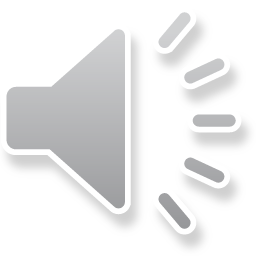 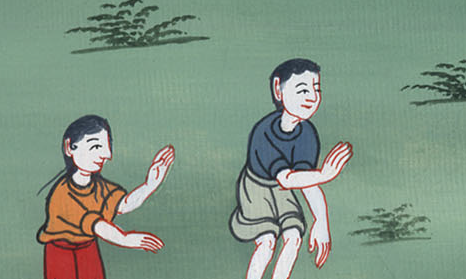 ཡེར་མི་ཡཱ། 36:
8So Baruch son of Neriah did everything that Jeremiah the prophet had commanded him. In the house of the Lord he read the words of the Lord from the scroll.
8དེ་ནས་ནེར་ཡཱའི་བུ་པཱ་རུག་གིས་ལུང་སྟོན་པ་ཡེ་རེམ་ཡཱས་གང་དང་གང་གསུངས་པ་བཞིན་སྤྱད་དེ། དཀོན་མཆོག་ཡ་ཝཱེའི་མཆོད་ཁང་དུ་གླེགས་བམ་སྟེང་གི་དཀོན་མཆོག་ཡ་ཝཱེའི་བཀའ་རྣམས་བསྒྲགས་སོ། །
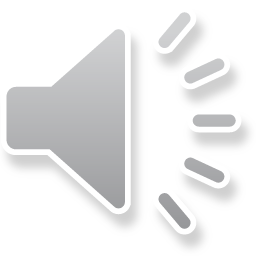 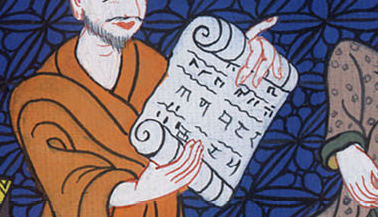 ཡེར་མི་ཡཱ། 36:7
21Then the king sent Jehudi to get the scroll, and he took it from the chamber of Elishama the scribe. And Jehudi read it in the hearing of the king and all the officials who were standing beside him.
21རྒྱལ་པོས་ཡེ་ཧུ་དི་ཞེས་བྱ་བ་གླེགས་བམ་ལེན་དུ་མངགས་ནས། དེས་དྲུང་ཡིག་ཨེ་ལི་ཤཱ་མའི་ཁང་པ་ནས་དེ་བླངས་ཏེ། རྒྱལ་པོ་དང་རྒྱལ་པོའི་གཡས་གཡོན་དུ་ལངས་བསྡད་ཡོད་པའི་འགོ་དཔོན་ཀུན་གྱི་རྣ་བར་བཀླགས་སོ། །
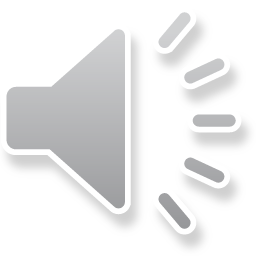 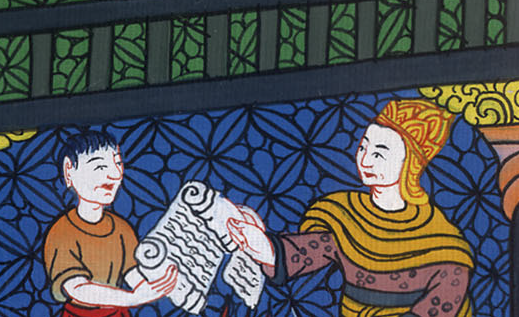 ཡེར་མི་ཡཱ། 36:21
22Since it was the ninth month, the king was sitting in his winter quarters with a fire burning before him.
22དུས་དེར་ཟླ་དགུ་པ་ཡིན་པས། རྒྱལ་པོ་དགུན་སར་བཞུགས་ནས་དེའི་དྲུང་དུ་མེ་ཕོར་ནང་མེ་འབར་བཞིན་ཡོད་དེ།
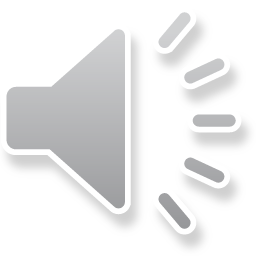 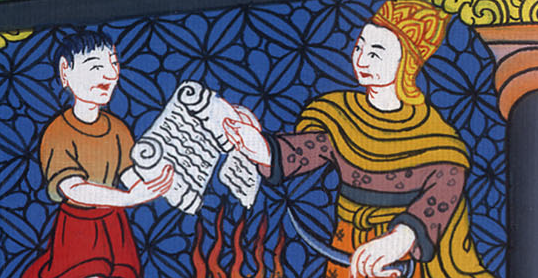 ཡེར་མི་ཡཱ། 36:22
23And as soon as Jehudi had read three or four columns, Jehoiakim would cut them off with a scribe’s knife and throw them into the firepot, until the entire scroll had been consumed by the fire.
23ཡེ་ཧུ་དིས་ཚན་པ་གསུམ་བཞི་ཙམ་བསྒྲགས་པ་དང་། རྒྱལ་པོས་དྲུང་ཡིག་གི་སྤུ་གྲིས་གླེགས་བམ་གཤགས་ཏེ་མེ་ཕོར་ནང་ལ་གཡུགས་ནས་གླེགས་བམ་ཡོངས་སུ་མེའི་ནང་དུ་འཚིག་པའི་བར་དུ་བསྲེགས་སོ། །
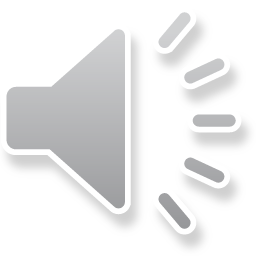 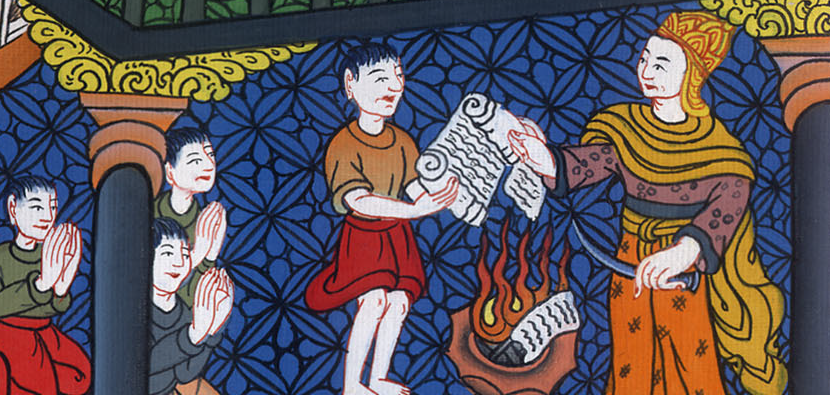 ཡེར་མི་ཡཱ། 36:23
24Yet in hearing all these words, the king and his servants did not become frightened or tear their garments. 25Even though Elnathan, Delaiah, and Gemariah urged the king not to burn the scroll, he would not listen to them.
24བཀའ་འདི་ཐམས་ཅད་ཐོས་མཁན་རྒྱལ་པོ་འཁོར་དང་བཅས་པ་སུ་ཡང་འཇིགས་པར་མ་གྱུར་ལ། རང་གི་གོས་ཀྱང་མ་གཤག་གོ ། 25ཡང་ཨེལ་ན་ཐན་དང་དི་ལཱ་ཡ། གེ་མར་ཡཱ་བཅས་གསུམ་པོས་རྒྱལ་པོར་གླེགས་བམ་དེ་མི་བསྲེག་པའི་ཆེད་དུ་ཞུ་བ་ཞུས་ཀྱང་རྒྱལ་པོས་མ་མཉན་ཏོ། །
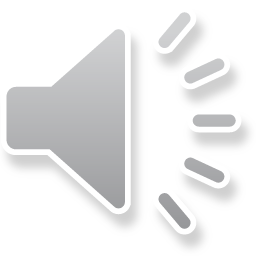 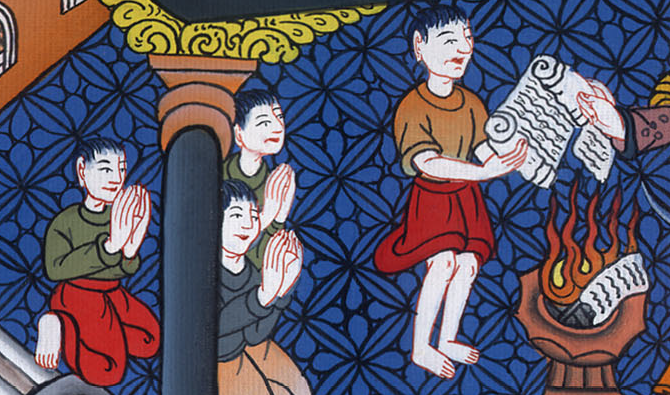 ཡེར་མི་ཡཱ། 36:24
26Instead, the king commanded Jerahmeel, a son of the king, as well as Seraiah son of Azriel and Shelemiah son of Abdeel, to seize Baruch the scribe and Jeremiah the prophet. But the Lord had hidden them.
26རྒྱལ་པོས་རྒྱལ་སྲས་ཡེ་རཱ་མེ་ཨེལ་དང་ཨས་རི་ཨེལ་གྱི་བུ་སེ་ར་ཡཱ། ཨབ་དེ་ཨེལ་གྱི་བུ་ཤེ་ལེམ་ཡཱ་བཅས་གསུམ་ཀ་དྲུང་ཡིག་པཱ་རུག་དང་ལུང་སྟོན་པ་ཡེ་རེམ་ཡཱ་གཉིས་འཛིན་དུ་མངགས་ན་ཡང་། དཀོན་མཆོག་ཡ་ཝཱེས་དེ་གཉིས་སྦས་པར་མཛད་དོ། །
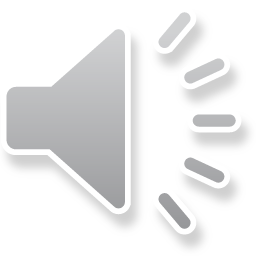 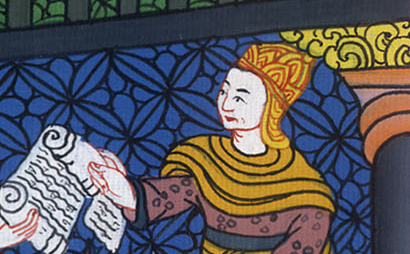 ཡེར་མི་ཡཱ། 36:26
27After the king had burned the scroll containing the words that Baruch had written at Jeremiah’s dictation, the word of the Lord came to Jeremiah:
27ཡེ་རེམ་ཡཱའི་ཞལ་ལས་གསུངས་པ་ལྟར་པཱ་རུག་གིས་ཡི་གེར་བཀོད་པའི་བཀའ་མཆིད་ཀྱི་གླེགས་བམ་དེ་རྒྱལ་པོས་མེ་རུ་བསྲེགས་པའི་རྗེས་སུ། ཡེ་རེམ་ཡཱ་ལ་ཡང་དཀོན་མཆོག་ཡ་ཝཱེའི་བཀའ་བྱུང་བ་འདི་ལྟ་སྟེ།
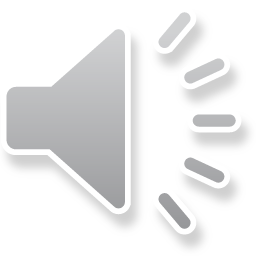 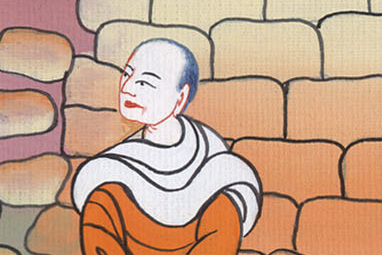 ཡེར་མི་ཡཱ། 36:27
28“Take another scroll and rewrite on it the very words that were on the original scroll, which Jehoiakim king of Judah has burned.
28ཁྱོད་ཀྱིས་སླར་ཡང་ཤོག་སྒྲིལ་ཞིག་བླངས་ཏེ། ཡ་ཧུ་དཱའི་རྒྱལ་པོ་ཡེ་ཧོ་ཡཱ་ཀིམ་གྱིས་བསྲེགས་པའི་གླེགས་བམ་སྔ་མའི་ནང་དུ་ཡོད་པའི་བཀའ་ཐམས་ཅད་དེའི་སྟེང་དུ་ཕྲིས་ཤིག
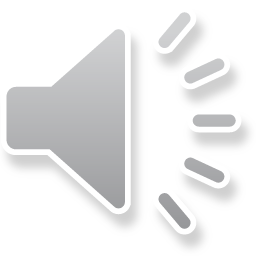 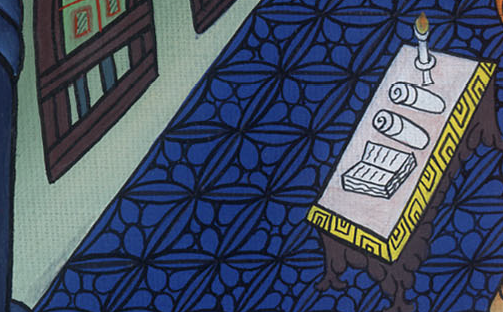 ཡེར་མི་ཡཱ། 36:28
29You are to proclaim concerning Jehoiakim king of Judah that this is what the Lord says: You have burned the scroll and said, ‘Why have you written on it that the king of Babylon would surely come and destroy this land and deprive it of man and beast?’
29ཡ་ཧུ་དཱའི་རྒྱལ་པོ་ཡེ་ཧོ་ཡཱ་ཀིམ་ལ་འདི་ལྟར། དཀོན་མཆོག་ཡ་ཝཱེས་འདི་སྐད་དུ། ཁྱོད་ཀྱིས་གླེགས་བམ་དེ་བསྲེགས་ནས་ན་རེ། པཱ་པེལ་ལོན་གྱི་རྒྱལ་པོ་འོངས་ཏེ་ཡུལ་འདི་བཤིག་ནས། མི་ཕྱུགས་གཉིས་ཀ་གང་ཡང་ལུས་སུ་མི་འཇུག་ཅེས་ཁྱོད་ཀྱིས་དེའི་ནང་དུ་འབྲི་དོན་ཅི་ཡིན་ཟེར་བས།
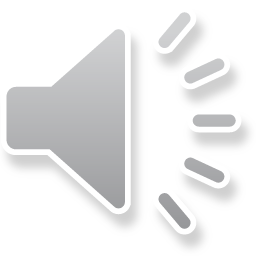 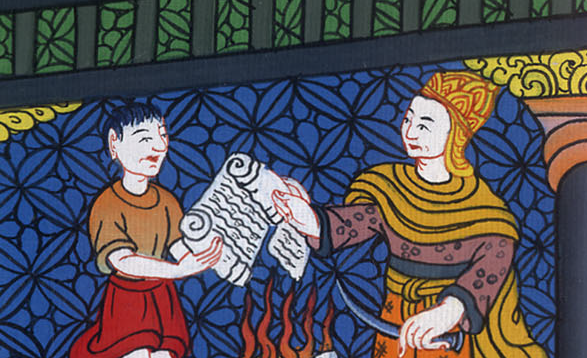 ཡེར་མི་ཡཱ། 36:29
30Therefore this is what the Lord says about Jehoiakim king of Judah: He will have no one to sit on David’s throne, and his body will be thrown out and exposed to heat by day and frost by night.
30ཡ་ཧུ་དཱའི་རྒྱལ་པོ་ཡེ་ཧོ་ཡཱ་ཀིམ་གྱི་སྐོར་ལ་དཀོན་མཆོག་ཡ་ཝཱེས་འདི་སྐད་དུ། དེའི་བུ་རྒྱུད་རྣམས་ལས་དཱ་བིད་ཀྱི་རྒྱལ་ཁྲིར་འདུག་མཁན་སུ་ཡང་མ་ལུས་པར། དེའི་བེམ་པོ་ཕྱི་རུ་དོར་ནས་ཉིན་མོར་ཚ་བ་དང་མཚན་མོར་བད་ནག་གིས་མནར་བར་འགྱུར།
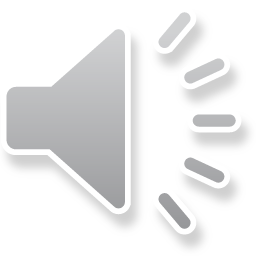 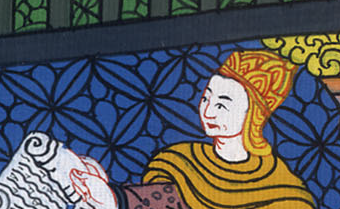 ཡེར་མི་ཡཱ། 36:30
31I will punish him and his descendants and servants for their iniquity. I will bring on them, on the residents of Jerusalem, and on the men of Judah, all the calamity about which I warned them but they did not listen.”
31ཡང་ངས་དེ་དང་དེའི་བུ་རྒྱུད་དང་། དེའི་འཁོར་གཡོག་བཅས་ཀྱི་སྡིག་པར་ཉེས་ཆད་གཅོད་ཅིང་། ངས་དེ་ཚོར་སྨྲས་ཀྱང་དེ་དག་གིས་མ་མཉན་པས། ད་ནི་ཆག་སྒོ་ཐམས་ཅད་དེ་དག་དང་ཡེ་རུ་སཱ་ལེམ་གྱི་ཡུལ་མི་རྣམས་དང་ཡ་ཧུ་དཱའི་མི་རྣམས་ཀྱི་སྟེང་དུ་འབབ་པར་བྱའོ་ཞེས་པའོ་ཞེས་སྨྲོས་ཤིག་ཅེས་གསུངས།
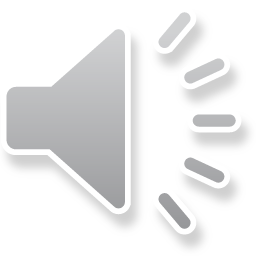 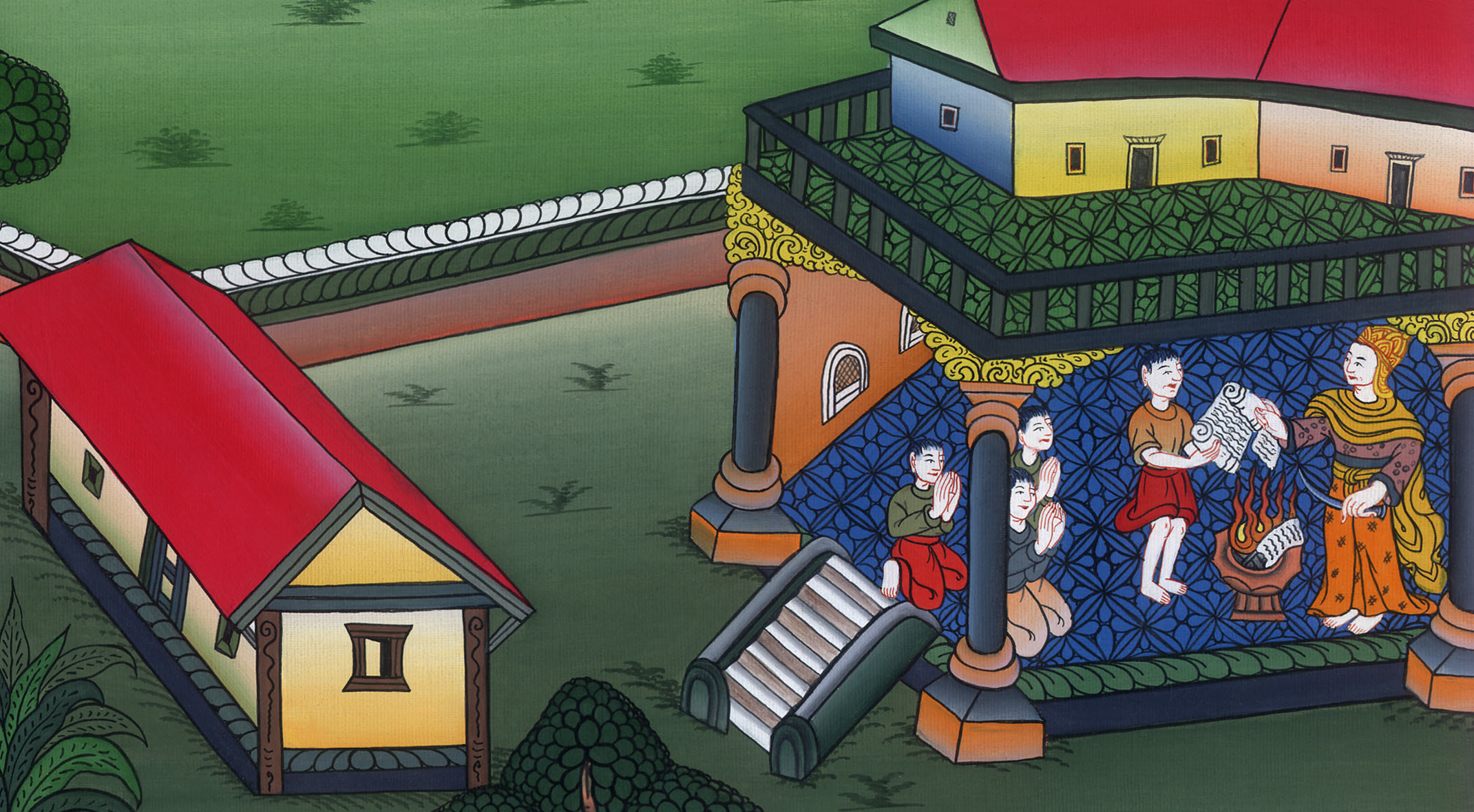 ཡེར་མི་ཡཱ། 36:31